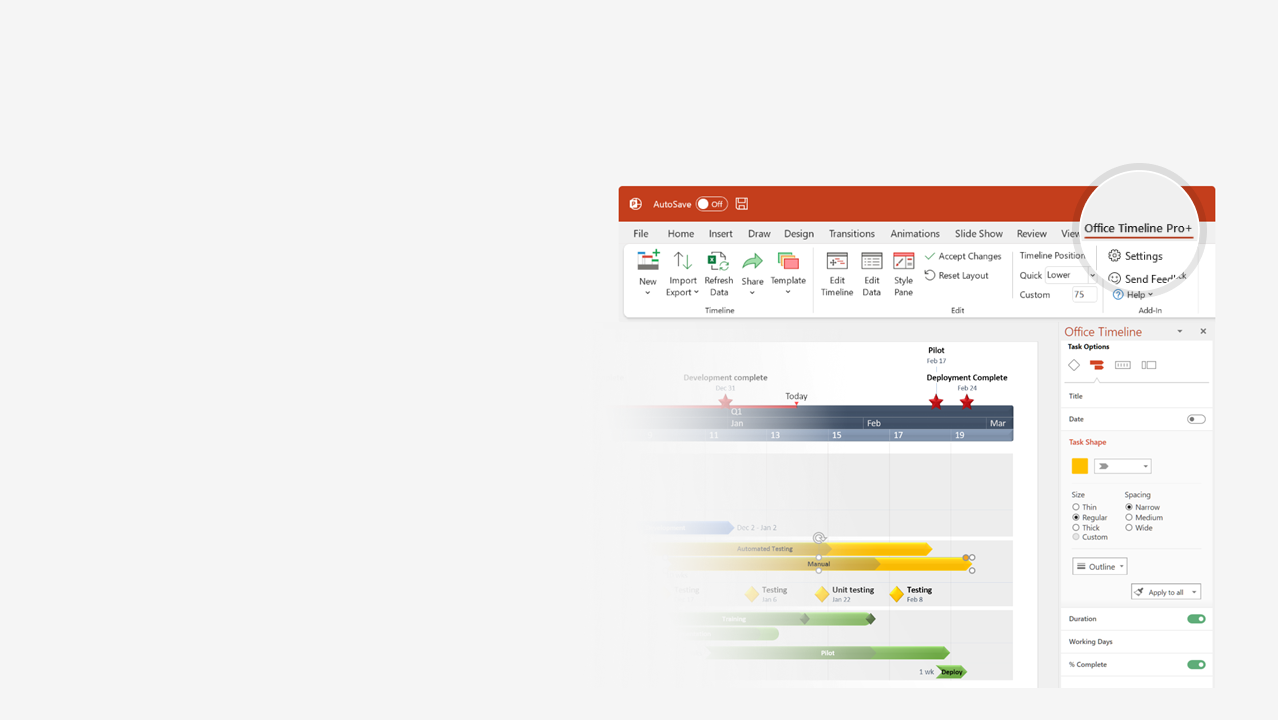 How to update this template in seconds
1
The Office Timeline add-in for PowerPoint will help you edit it with just a few clicks.
Get your free 14-day trial of Office Timeline here: https://www.officetimeline.com/14-days-trialRe-open this template, and create your impressive PowerPoint visual in 3 easy steps:
Click the Edit Data button on the Office Timeline tab.
Use the Data and Timeline views to edit swimlanes, milestones and tasks.
2
Click Save to instantly update the template.
3
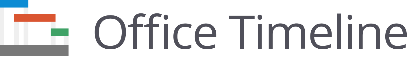 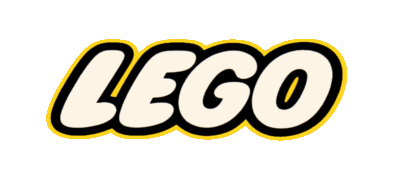 Lego history timeline
First Lego windows and doors
Kjeld Kirk Kristiansen CEO
Lego releases Mindstorms
1954
1979
1998
Ole Kirk Christiansen buys small woodworking shop
The Lego wheel is invented
The Lego brick is
"Toy of the Century"
LEGO Technic Control
LEGO Dots, LEGO Braille
1916
1961
1986
2020
First Automatic Binding Bricks
2000
The Legoland park opens
5000 employees
Lego Lord of the Rings
1949
1968
1985
2012
Company name changed to LEGO
LEGO's 90th birthday
Lego Technic is launched
1934
Aug 10, 2022
1977
1916
1925
1934
1943
1952
1961
1970
1979
1988
1997
2006
2015
2014
1992
1978
1932
The Lego Movie
The world's largest
Lego Castle is built
Introduces
the minifigure
Starts manufacturing toys
2019
2005
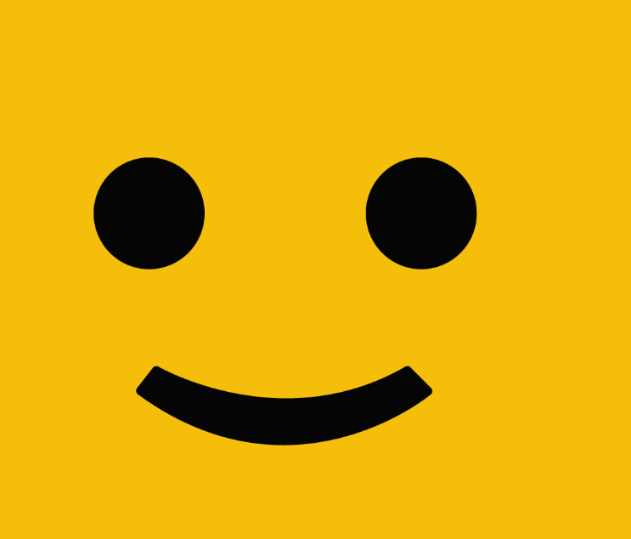 Lego Movie 2
1947
1969
Sells Legoland parks to
Merlin Entertainments Group
Company begins manufacturing plastic toys
The Duplo system
1966
1999
2017
First Lego train system
Lego Star Wars
Niels B. Christiansen CEO
Jan 28, 1958
Lego patents the brick design we know today
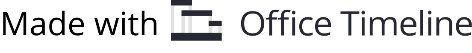